Kick-off meeting SP X2Optimization of laser-based surface analysis diagnostics
Hennie van der Meiden
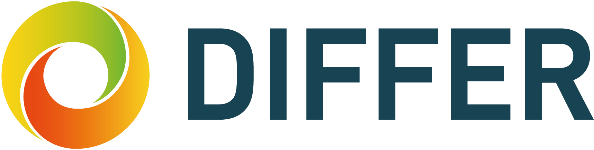 SP X.2: Optimization of laser-based surface analysis diagnostics
The main aims for this year are:
Ablation rate, how to obtain depth resolution, enabling LIBS to be a research tool for  boronized (thin) layers or thicker boron containing redeposited layers 
Line distinguishability for fuel detection at elevated Ar pressures (in combination with boron lines (2025))
Outgassing
Be campaign at VTT in support of RH LIBS at JET  
Machine Learning

Difficulties to be expected regarding boron related tasks: boron containing coatings (on tungsten) will be available in 2025) :
The depth resolution for ns-LIBS is inherently too coarse (melting, fuel diffusion)  better to use ns-LIBS for line distinguishability of fuel lines at elevated Ar pressures.
Outgassing measurements can be done with ns-LIBS if combined with a reference method 
ps-LIBS seems more appropriate for ablation rate studies (but ns-LIBS can contribute, tbd)
Spatially-offset DP LIBS (SODP-LIBS) (enabling 2e pulse to have low E, because still exited plume with metastabiles 1e pulse), resonant-LIBS?
Sample production ongoing
[Speaker Notes: Facilties: JUST GIVE the integral numbers for the groups
PD: Plasma devices (MAGNUM, PSI-2, UPP, TOMAS, GyM) 
HHF: JUDITH, GLADIS, QSPA, OLMAT
Analysis station: Ion beam
If Facilties, Modelling, Link not applicable, remove the lines. I assume that it is EITHER EXPERIMENT or MODELLING, thus 1 more line for TASKS or Deliveables.]
SP X.2: Optimization of laser-based surface analysis diagnostics
Main tasks for this year 2023:
[Speaker Notes: Facilties: JUST GIVE the integral numbers for the groups
PD: Plasma devices (MAGNUM, PSI-2, UPP, TOMAS, GyM) 
HHF: JUDITH, GLADIS, QSPA, OLMAT
Analysis station: Ion beam
If Facilties, Modelling, Link not applicable, remove the lines. I assume that it is EITHER EXPERIMENT or MODELLING, thus 1 more line for TASKS or Deliveables.]